УРОК ИЗОБРАЗИТЕЛЬНОГО ИСКУССТВА
в 5 классе
по программе Б.М.Неменского
Часть II
Декоративно-прикладное искусство
Разработал:
учитель ИЗО ГБОУ Гимназия №1358 СЗАО
Осипенко Оксана Викторовна
Москва,  2015 год
Обобщение и систематизация информации :
 что вы узнали о произведениях ДПИ?
 составьте определение ДПИ и запишите в кластер;
 продолжите составление кластера, «прикрепляя» 
  термины к соответствующему сектору.
КЛАСТЕР
?
Художественные
промыслы
России
Виды
ДПИ
Тема
изображения
Назначение
ДПИ
Материал
ОПРЕДЕЛЕНИЕ
Батик
Художественная резьба
Дерево
Металл
Утварь
Гжель
Хохлома
Люди
Стекло
Текстиль
Жостовская роспись
Гобелен
Кружевоплетение
Кость
Украшения
Богородская игрушка
Сюжетная композиция
Узоры и орнаменты
Витраж
Мифические персонажи
Ювелирное искусство
Мозаика
Дымковская игрушка
Животные
Макраме
Бисероплетение
Бумага
Камень
Одежда
Палехская миниатюра
Ковка
Глина
Городецкая роспись
Вязание
Растения
Керамика
Вышивка
Игрушки
Художественная роспись
Мебель
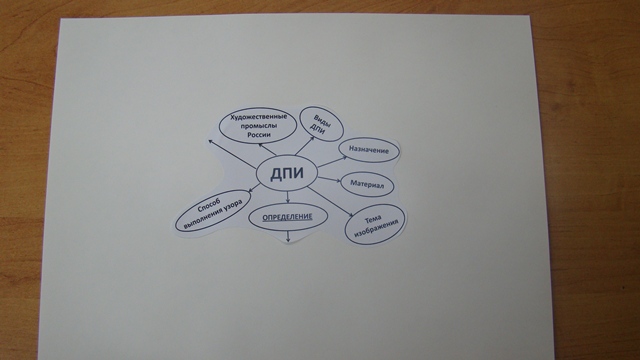 Время выполнения работы: 10 минут
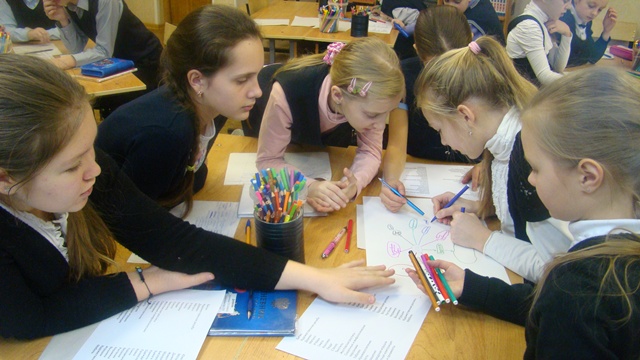 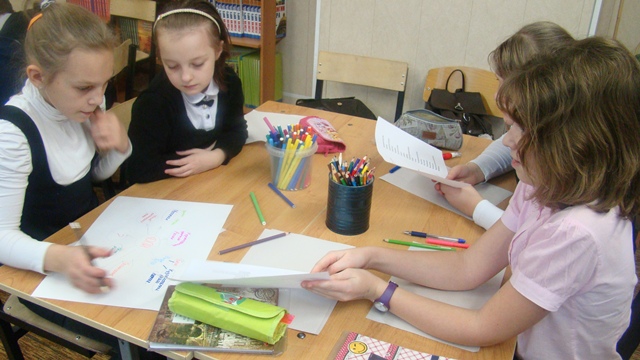 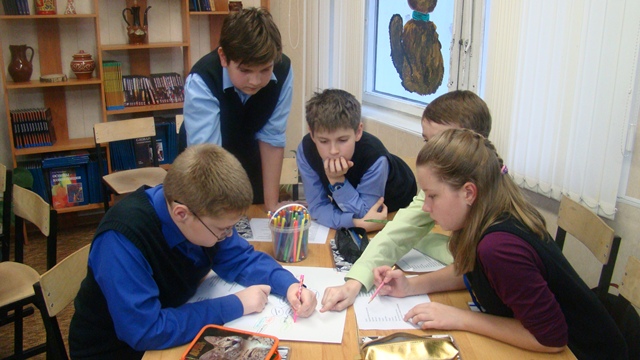 ?
Индивидуальное домашнее задание:
узнать значение терминов, попавших в сектор «вопрос».
Художественные
промыслы
России
Керамика
…….
Игрушки
……
Виды
ДПИ
Тема
изображения
Батик
Ковка
Гобелен
…….
Назначение
Дерево
….
ДПИ
Материал
ОПРЕДЕЛЕНИЕ
Животные
…….
Гжель
….
Оценка работы учащихся: 

Бонус – 1 балл за удачную демонстрацию. 

2.    Самооценка учащихся: добавление баллов за вклад в работу группы: 

1 – участвовал;
2 – активно работал.

 3.    Оценка учителя: правильность заполнения кластера – max 9 баллов.
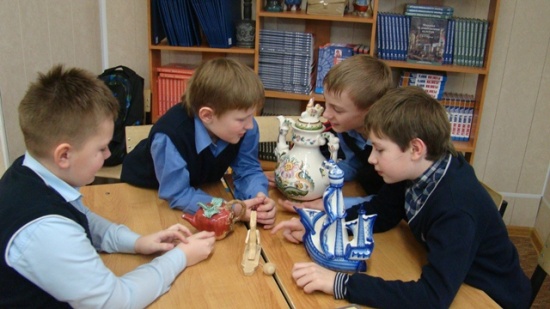 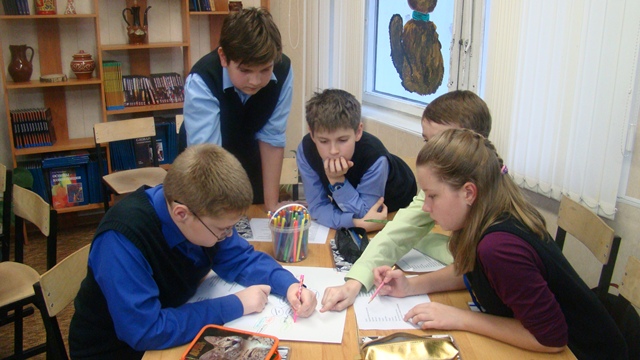 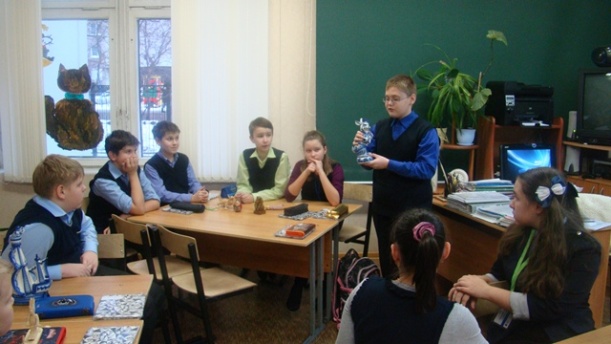 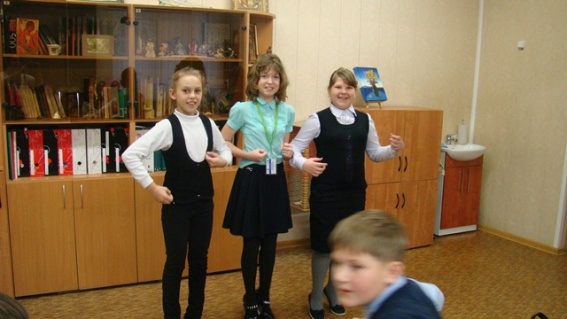